UNIT 3 Teenagers
Lesson 6: Skills 2
OBJECTIVES
After this lesson, students will be able to:
Listening
01.
listen for general and specific information about teen stress
Writing
02.
write a paragraph about the cause(s) of one's stress and solutions to deal with it.
Vocabulary
Vocabulary
parental (adj)
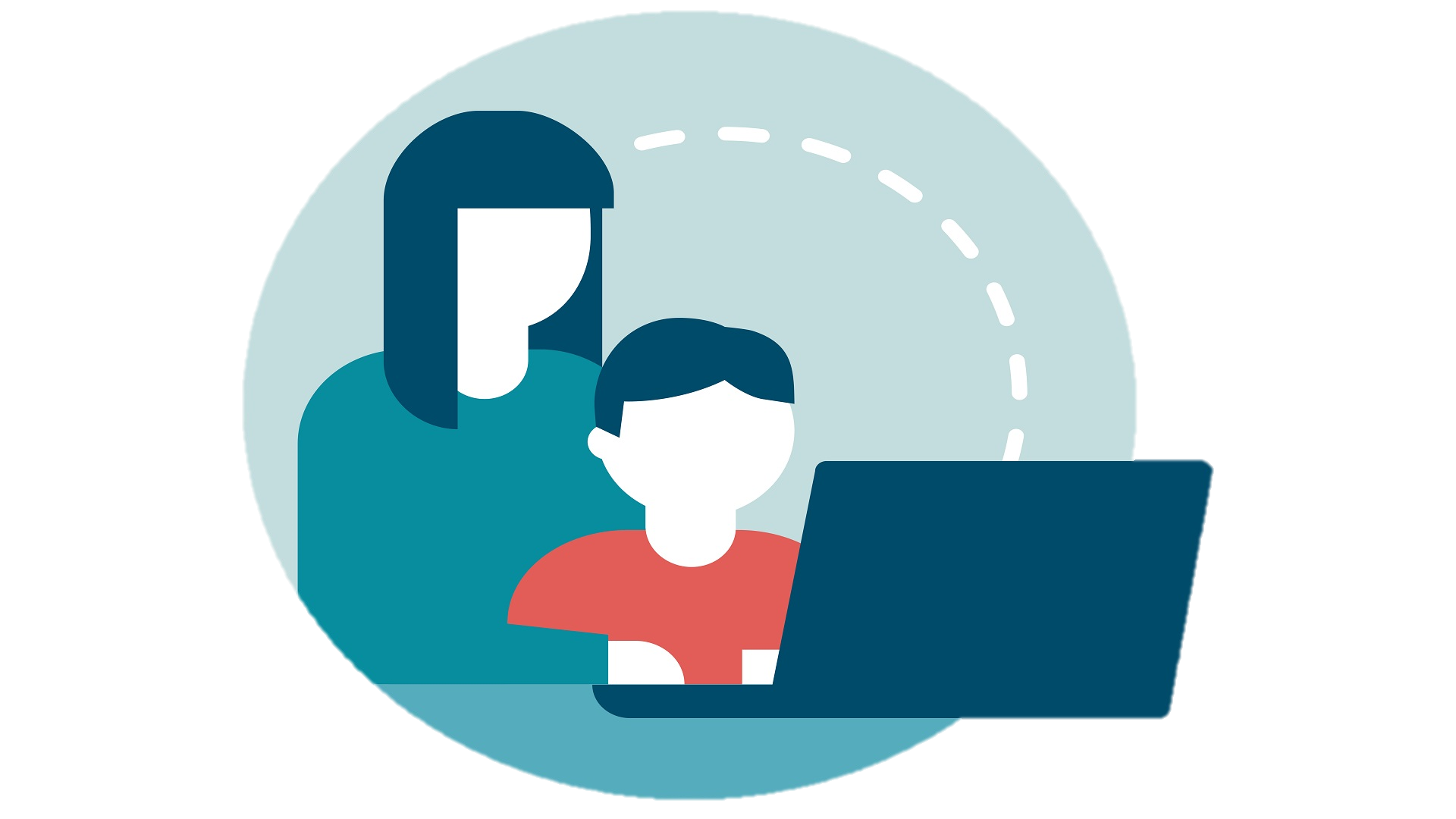 /pəˈrentl/
liên quan tới bố mẹ, thuộc bố mẹ
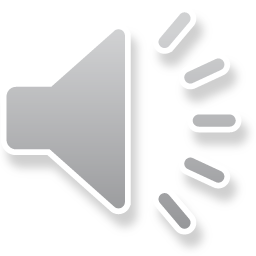 Vocabulary
peer (n)
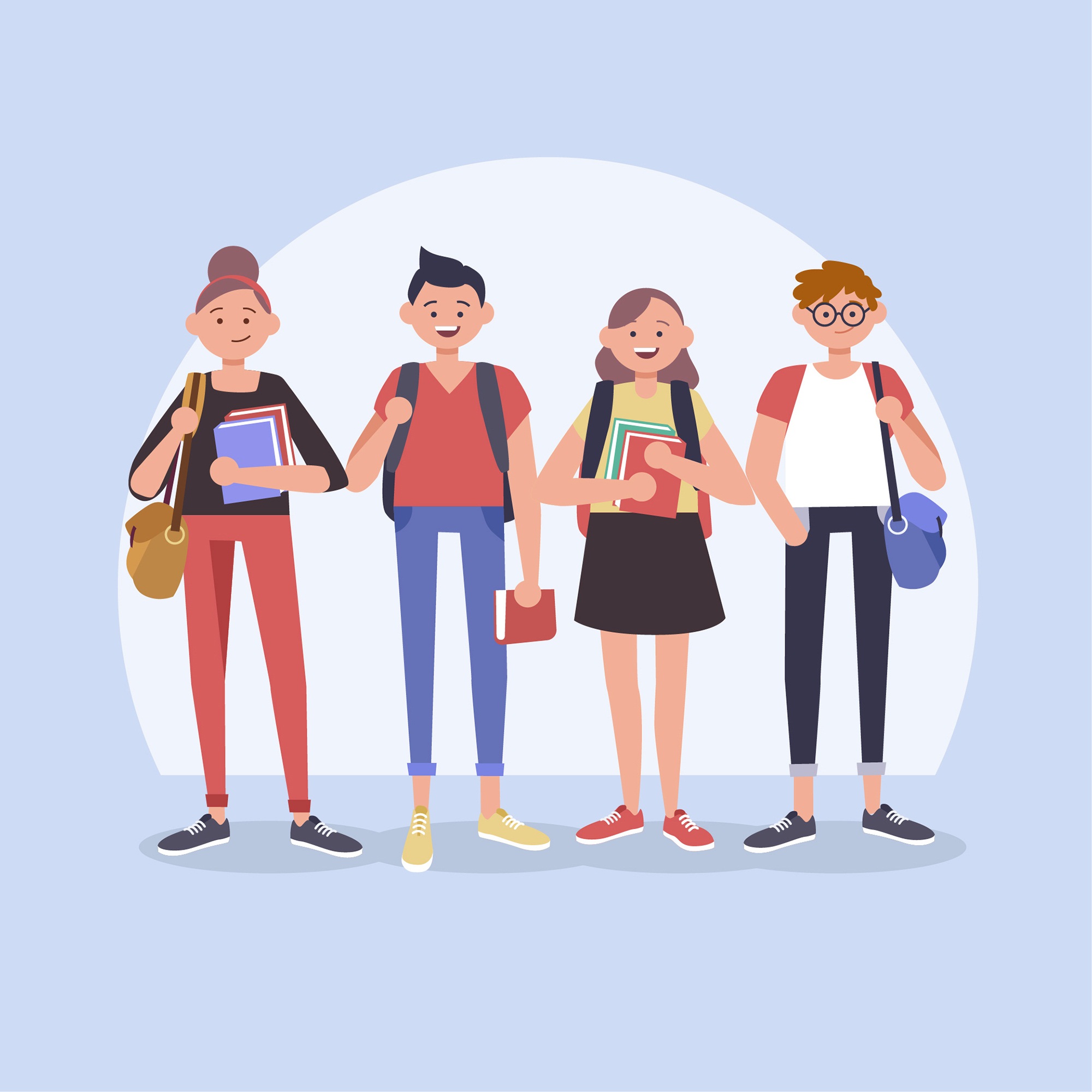 /pɪə(r)/
người ngang hàng, bạn đồng lứa
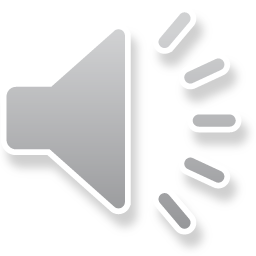 Vocabulary
bully (v)
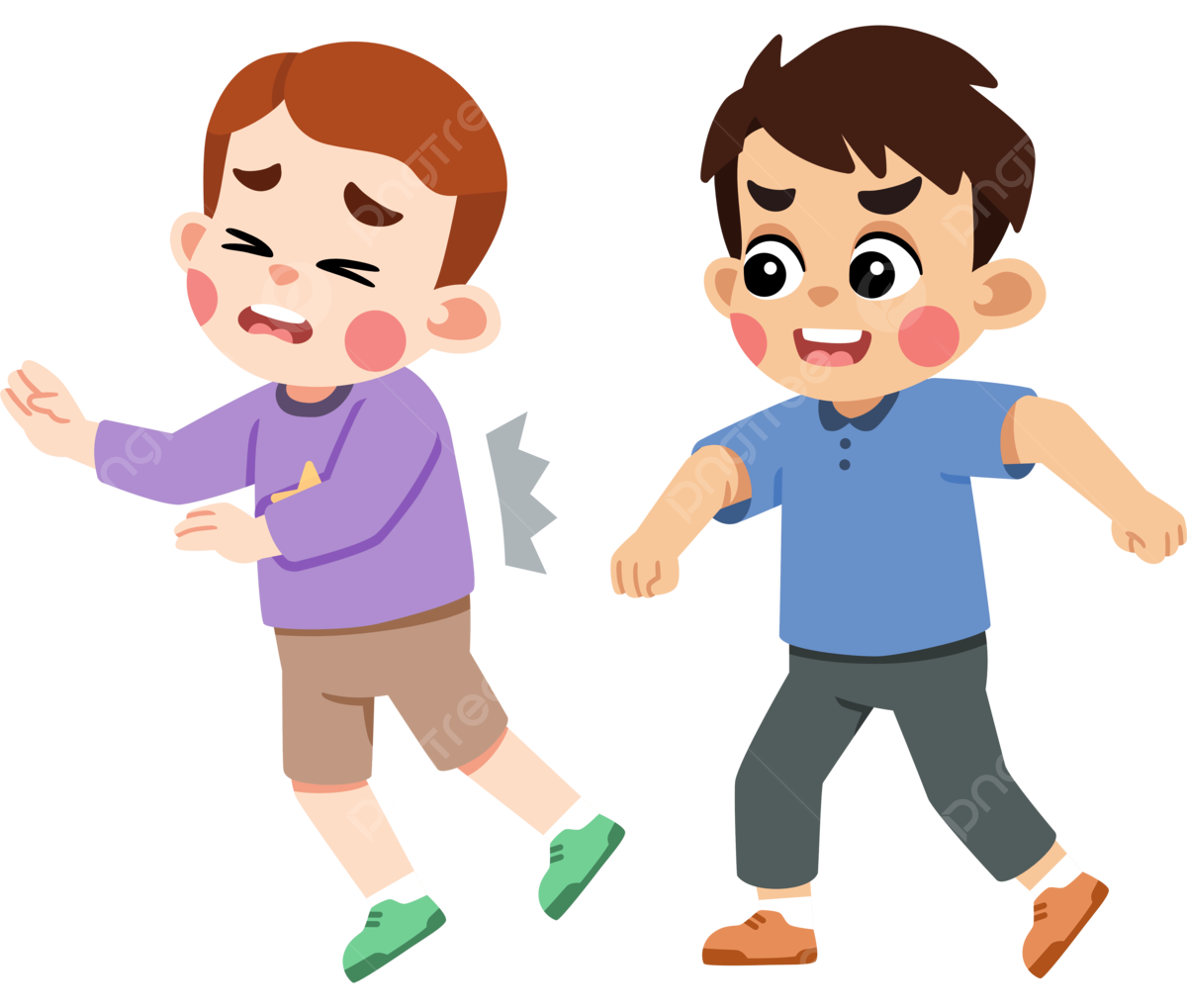 /ˈbʊli/
bắt nạt
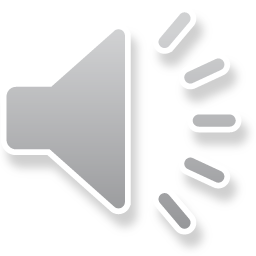 Talk about stress
What are the three things that stressed you the most?
If you could change one thing in your life, what would it be?
LISTENING
01.
listen about teen stress
1 (p.34) Which types of pressure below do you think teens face?
pressure from schoolwork
parental pressure
pressure from work 
pressure from their clubs
2 (p.34) Listen to a conversation and choose the correct answer to each question.
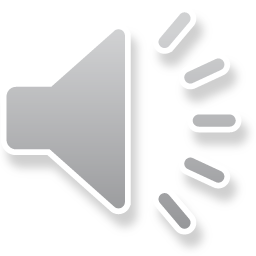 1. How many students are talking?
A. One.	B. Two.	C. Three.
2. What are they discussing?
A. Their class forum.
B. Their stress.
C. Their community activities.
Mi: Ms Hoa said we can discuss the stress we have in our lives on the class forum. So, what stress do you have?

Minh: I'm tired of trying to meet my parents' expectations.
3 (p.34) Listen to the conversation again and fill each blank with ONE word.
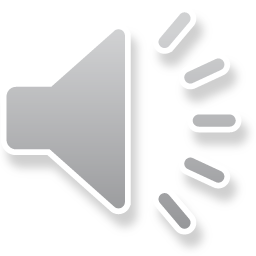 Let’s listen
N (someone)
N (something)
Adj
N (something)
V
N (someone)
3 (p.34) Listen to the conversation again and fill each blank with ONE word.
Minh: I'm tired of trying to meet my parents' expectations. They want me to study well and be good at many things, so they send me to many classes like maths, English, piano, and karate. 
Ann: Why don't you tell them your interests and abilities, Minh? I talked to my parents about this, so they no longer send me to classes I don't like.
N (someone)
N (something)
parents
abilities
Adj
N (something)
V
N (someone)
3 (p.34) Listen to the conversation again and fill each blank with ONE word.
Ann: … Now I just focus on my health and try to lose some weight. 
Mi: You look fit, Ann. You should feel good about your body. 
Ann: Are you kidding, Mi? I still need to lose a few more kilos.
parents
abilities
Adj
good
Adj
N (something)
weight
N (something)
V
N (someone)
3 (p.34) Listen to the conversation again and fill each blank with ONE word.
Mi: Actually, I don't get on with my sister. She is jealous of anything I have and always starts arguments. So I had to talk to my mum ...
parents
abilities
good
good
weight
weight
V
talk
N (someone)
sister
Writing
2.
write about the cause(s) and solutions of stress
4 (p.34) Match the causes of teen stress with the possible solutions. There may be more than one solution to a problem.
I often feel stressed because of 
and here are the ways I deal with my 
stress.
5 (p.34) Write a paragraph (80 - 100 words) about the cause(s) of your stress and offer solutions.
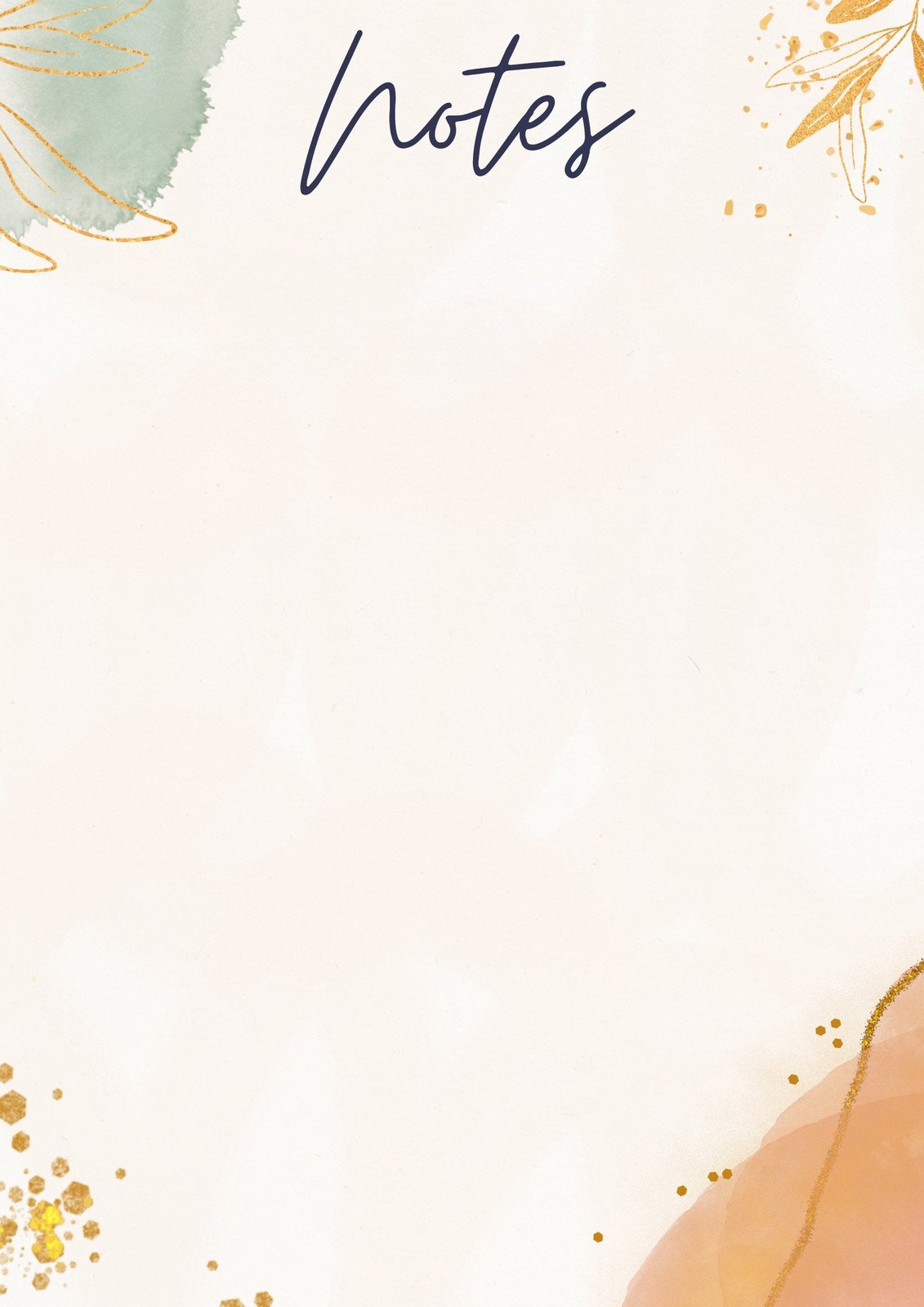 I often feel stressed because of _________
____________________________________
and here are the ways I deal with my stress. 
__________________________________________________________________________________________
I often feel stressed because of schoolwork, and here are the ways I deal with my stress. First, I often talk to my parents about how I feel and what I expect my parents to help. Second, I stopped staying up late to play games or chat with peers. I turn off my computer and smartphone at 10 p.m. Third, I also tell my parents that I am making efforts, but there are subjects that I don't really like so I can't get very high marks as they expect. I also stop going to extra classes and increase self-study.
Swap and check.
Check for spelling
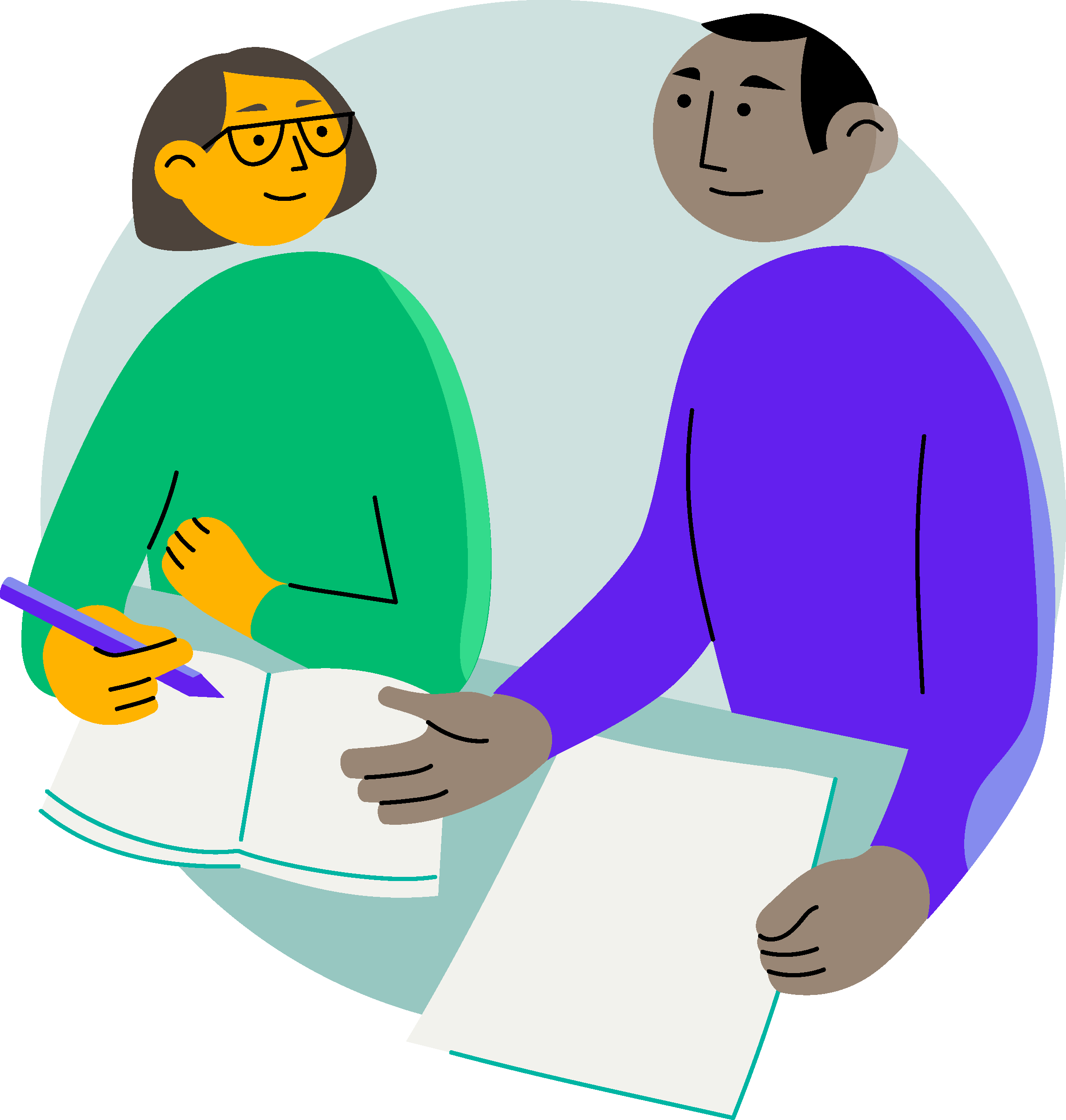 Check for ideas
Did your friend write about his/ her cause and the solutions to the stress?
Check for comprehension
Does the writing make sense?
Check for grammar
Does the writing use the correct tenses and structues?
WRAP UP
In this lesson, students have learned to:
listen for general and specific information about teen stress
write a paragraph about the cause(s) of one's stress and solutions to deal with it.
Thanks for your attention
Please keep this slide for attribution
Fonts & colors used
This presentation has been made using the following fonts:
Adamina
(https://fonts.google.com/specimen/Adamina)

Albert Sans
(https://fonts.google.com/specimen/Albert+Sans)
#f57445
#f9ece1
#3c1319
#e69c6c
#c9654a
#996482
#7f4a69
#dbdadf